Углерод
Углерод — это химический элемент, неметалл, расположенный в таблице Д. И. Менделеева в главной подгруппе IV группы, во 2-м периоде, имеет порядковый номер 6.
Агрегатное состояние углерода при нормальных условиях — твердое вещество с атомной кристаллической решеткой. Молекула углерода одноатомна.
C+6  )2 )4
Атом углерода в возбужденном состоянии имеет четыре неспаренных электрона.
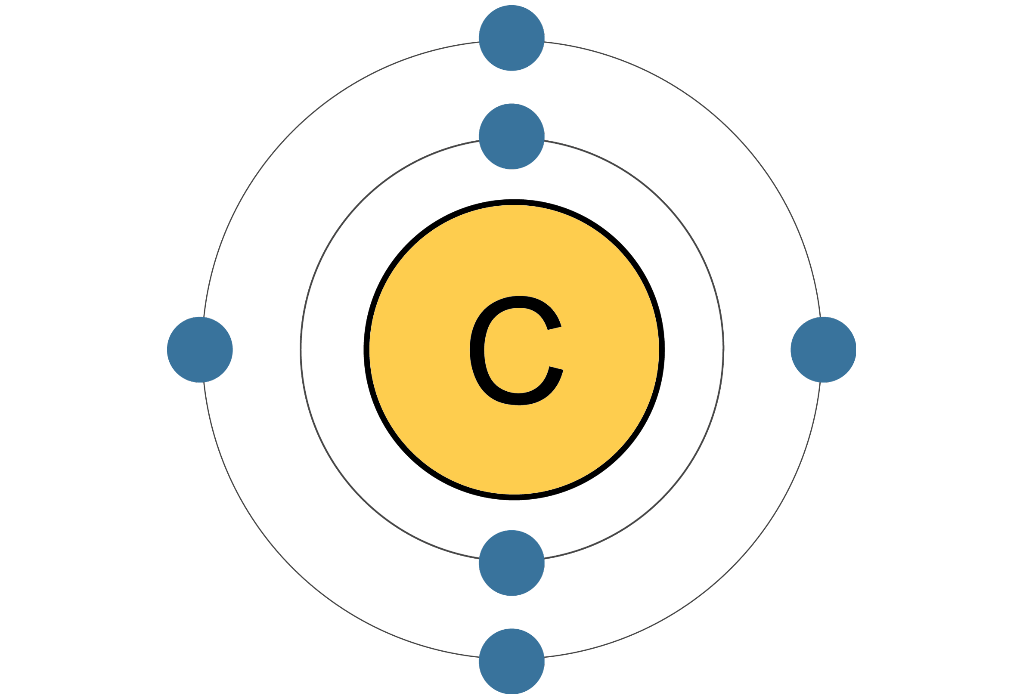 Степени окисления, которые может проявлять углерод: -4, -3, -2, -1, +1, +2, +3, +4
При образовании химических связей может происходить sp3-, sp2- или sp- гибридизация атомных орбиталей углерода.
Гибридизация углерода
sp3- гибридизация
При sp3- гибридизации возникают 4-е равноценные орбитали, расположенные в пространстве относительно друг друга под углом 109.5°. Каждый атом углерода образует четыре ковалентные связи другими атомами углерода и с атомами водорода. В результате образуются предельные углеводороды или алканы, у которых все валентности углеродных атомов насыщены (а):
H
H
H
H
C
H
Расположены под 109,5
C
C
H
C
H
H
H
H
Простая углерод-углеродная связь способна вращаться вокруг своей оси, поэтому происходит постоянное изменение (конформация) формы молекул. Вследствие внутреннего движения в молекулах углеродные цепи могут образовывать кольца (циклы), в результате возникают алициклические соединения или циклоалканы (б).
а)
H2C
CH2
H2C
CH2
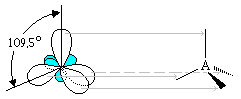 б)
Гибридизация углерода
В случае sp2- гибридизации у атома углерода появляются три гибридные орбитали и сохраняется одна негибридная p-орбиталь. Гибридные орбитали находятся в одной плоскости под углом 120° относительно друг друга, а p-орбиталь расположена перпендикулярно этой плоскости. Соответственно атом углерода образует три о-связи с атомом углерода и атомами водорода и одну л-связь с атомом углерода.
б)
sp2- гибридизация
а)
H
H
H
H
H
H
C
C
C
C
C
C
H
C
H
H
H
H
H
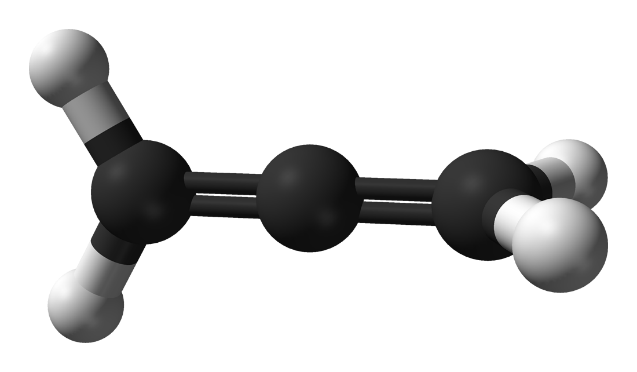 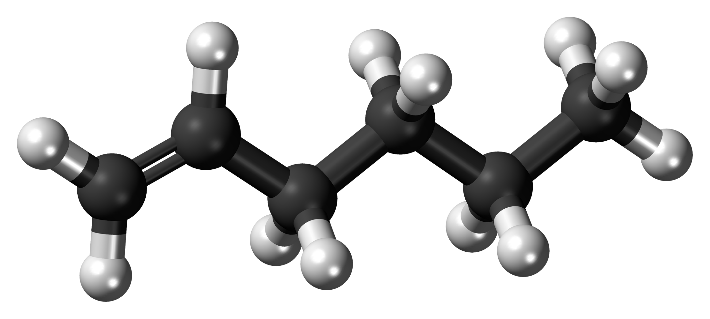 При sp2- гибридизации атомных орбиталей у двух атомов углерода образуются алкены - непредельные углеводороды с одной двойной связью (а), а при sp2-гибридизации атомных орбиталей у четырех атомов углерода образуются диены (алкадиены) - непредельные углеводороды с двумя двойными связями (б).
алкены
алкадиены
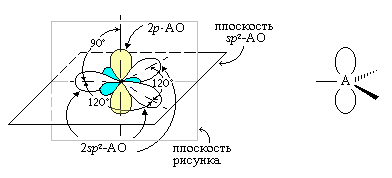 Гибридизация углерода
ПРОДОЛЖЕНИЕ
sp2- гибридизация
БЕНЗОЛ
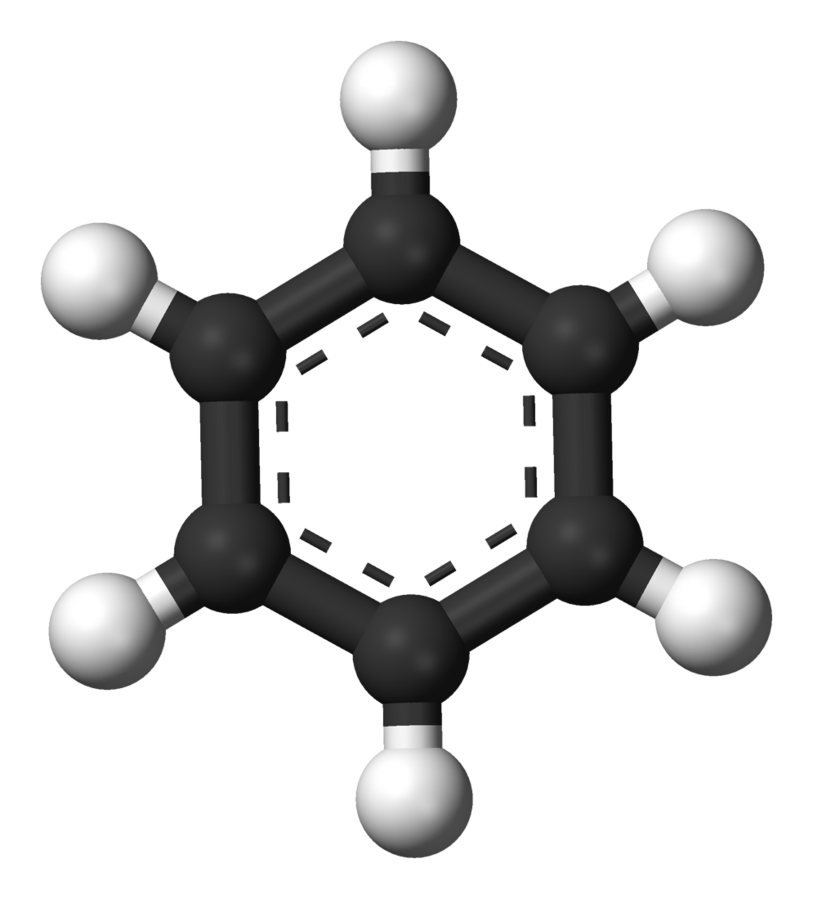 sp2- Гибридизация шести атомов углерода приводит к замыканию шестичленного кольца и возникновению плоской молекулы бензола. У каждого атома углерода иместся также по одному негибридизированному p-электрону. который в случае бензола является нелокализованным. Эти шесть p- электронов образуют сопряженные -связи и принадлежат всем атомам углерода в молекуле. 
Поэтому молекула бензола изображается следующей схемой:
H
H
H
H
H
H
Гибридизация углерода
sp- гибридизация
При sp- гибридизации у атома углерода возникают две гибридные орбитали под углом 180° относительно друг друга и сохраняются две негибридные р-орбитали, расположенные под углом 90° друг к другу. Атом углерода образует две о-связи с атомом углерода и с атомом водорода и две п-связи с атомом углерода. 
В результате образуется алкин - непредельный углеводород с тройной связью:
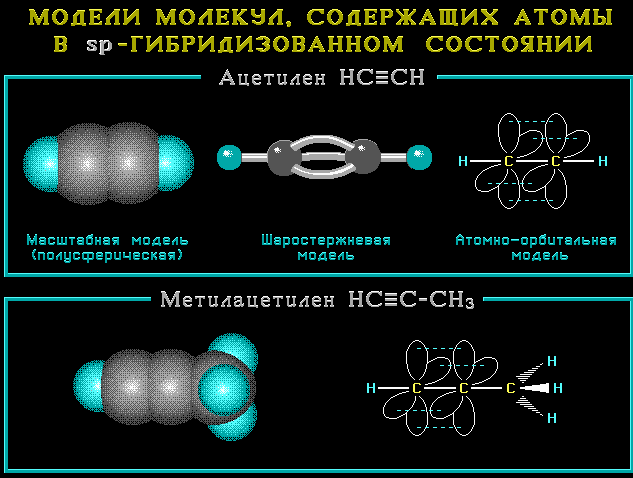 H
C
H
C
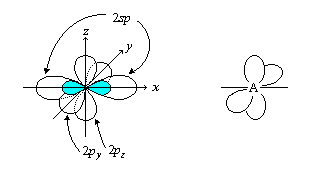 Алканы
Гомологический ряд алканов или парафиновых углеводоро- характеризуются формулой: CnH2n+2
Низшие алканы являются газами:
Промежуточные – жидкостями; 
Высшие - твердыми веществами.
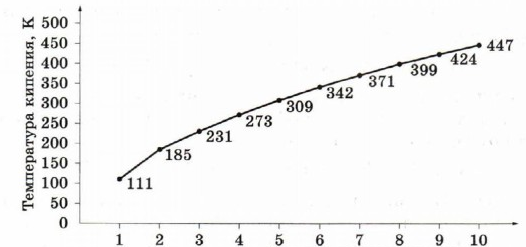 Алканы в основном получают из природного газа, нефти и угля.  При обычных условиях химически инертны, не вступают в реакции присоединения, не реагируют со щелочами и кислотами. 

Алканы широко используются как составные части многих видов топлива, также и как смазочные материалы.
Алкены
Это непредельные углеводороды с общей формулой CnH2n имеющие однудвойную связь
Для алкенов характерна реакция присоединения, в процессе которого разрывается химическая связь, например:
CH3      CH      CH2 + HCl → CH3     CHCl   CH3
2-хлорпропан
пропен(пропилен)
CH3      CH      CH2 + HOH → CH3     CHOH   CH3
2-пропанол
Алкены относительно легко полимеризуются, это их свойство используют в технике для получения различных полимерных материалов. Алкены вступают и в реакцию замещения.
Диены(алкадиены)
Это углеводороды с двумя двойными свя- зями с общей формулой CnH2n-2  Диеновые углеводороды, как и алкины, относительно легко вступают в реакции присоединения. Значительное отличие в химических свойствах наблюдается между алке- нами и диенами с сопряженными двойными связями, у которых двойные связи разделены ординарной связью.
CH2     CH      CH      CH2
Такая перестройка приводит к повышению устойчивости молеку лы. Возникшие связи (по энергии и длине) занимают промежуточное положение между двойными и ординарными связями. Галогены и другие электрофильные реагенты при взаимодействии с диенами присоединяются в положения 1,4 или 1,2. Реакция сопровождается не только разрывом, но и перегруппировкой связей, например:
Алкадиены с сопряженными двойными связями легко вступают в реакцию полимеризации, на этом их свойстве основано получение каучуков
CH2      CH      CH     CH2  +  Br2   → CH2Br     CH     CH
CH2Br
Алкины
Это углеводороды с тройной связью с общей формулой CnH2n*2.
Алкины, будучи ненасыщенными соединс иями, обладают высокой реакцион- ной способностью. Они легко вступают в реакцию присоединения, превращаясь в алкены или алканы и их производные, например:
HC      CH  +  HCl  →  ClHC     CH2
HC      CH  +  H2  →    H2C      CH2
O
HC      CH  +  HOH → CH2      C
H
Простейший алкин НС — СН, называемый этином или ацетн- леном, широко используется в кислородно-ацетиленовых горелках, в которых пламя имеет очень высокую температуру (3200К).
Ароматические углеводороды
Это планарные (плоские) циклические соединения, у которых образуется единая сопряженная система электронов. Типичным представителем ароматических углеводородов является бензол.
Br
HBr
Br2
+
+
Бензол и его гомологи CnH2n-6. достаточно устойчивы, реакции их окисления и присоединения протекают с трудом. Для ароматических углеводородов характерна реакция электрофильного замещения водорода на другие атомы или группы атомов, например:
NO2
H2O
+
HNO3
+
Наряду с моноциклическими существуют полициклические ароматические углеводороды, например:
нафталин
антрацен
Алициклические углеводороды
CH2
Циклические углеводороды, не содержащие в своем составе ароматических циклов, называют али- циклическими. 
Непредельные алициклические углеводороды называют циклоалканами или нафтенами:
CH2
CH2
CH2
CH2
CH2
CH2
CH2
CH2
циклогексан
циклопропан
Их получают из некоторых видов нефти, например, из бакинской. Прочность циклов снижается с уменьшением числа атомов углерода в цикле из-за увеличения напряжения вследствие изменения валентных углов при образовании связей. 

Характерной для циклоалканов является реакция замещения. Малые циклы склонны к реакциям присоединения, сопровождающимся разрывом циклов.
Существуют также непредельные циклические углеводороды, например циклоалкены:
CH2
CH
CH2
CH
CH2
CH2
циклогексен